Ηλικιωμένοι στην ψηφιακή εποχή
-ΥΛΙΚΌ ΜΑΘΗΜΆΤΩΝ-
Μάθημα:
Εξοικείωση με το διαδικτυακό περιβάλλον και συγκεκριμένα βοηθητικά προγράμματα
(έρευνα, επικοινωνία, εμπόριο, διοίκηση και τρόπος ζωής)
Erasmus+ Programme – Strategic Partnership
Project : 2021-2-RO01-KA210-ADU-000048477
Project Title: “Senior in digital era”
Υλικό που παράγεται με την οικονομική υποστήριξη της Ευρωπαϊκής Ένωσης. Το περιεχόμενο αυτού του υλικού είναι αποκλειστική ευθύνη των συγγραφέων και ο Εθνικός Οργανισμός και η Ευρωπαϊκή Επιτροπή δεν είναι υπεύθυνη για τον τρόπο με τον οποίο θα χρησιμοποιηθεί το περιεχόμενο αυτών των πληροφοριών.
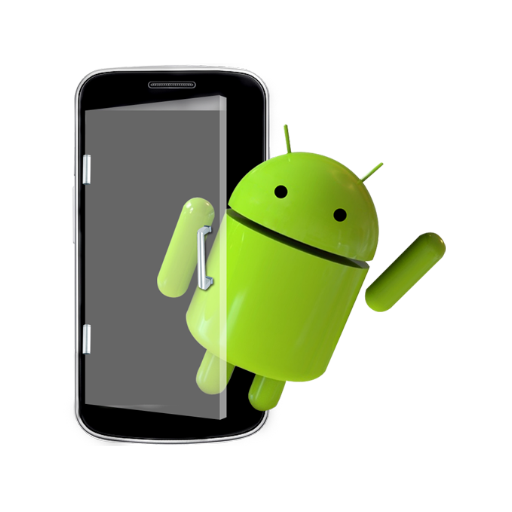 Εφαρμογή εκπαιδευτών
Εφαρμογή ηλικιωμένων ☺
Erasmus+ Programme – Strategic Partnership
Project : 2021-2-RO01-KA210-ADU-000048477
Project Title: “Senior in digital era”
Υλικό που παράγεται με την οικονομική υποστήριξη της Ευρωπαϊκής Ένωσης. Το περιεχόμενο αυτού του υλικού είναι αποκλειστική ευθύνη των συγγραφέων και ο Εθνικός Οργανισμός και η Ευρωπαϊκή Επιτροπή δεν είναι υπεύθυνη για τον τρόπο με τον οποίο θα χρησιμοποιηθεί το περιεχόμενο αυτών των πληροφοριών.
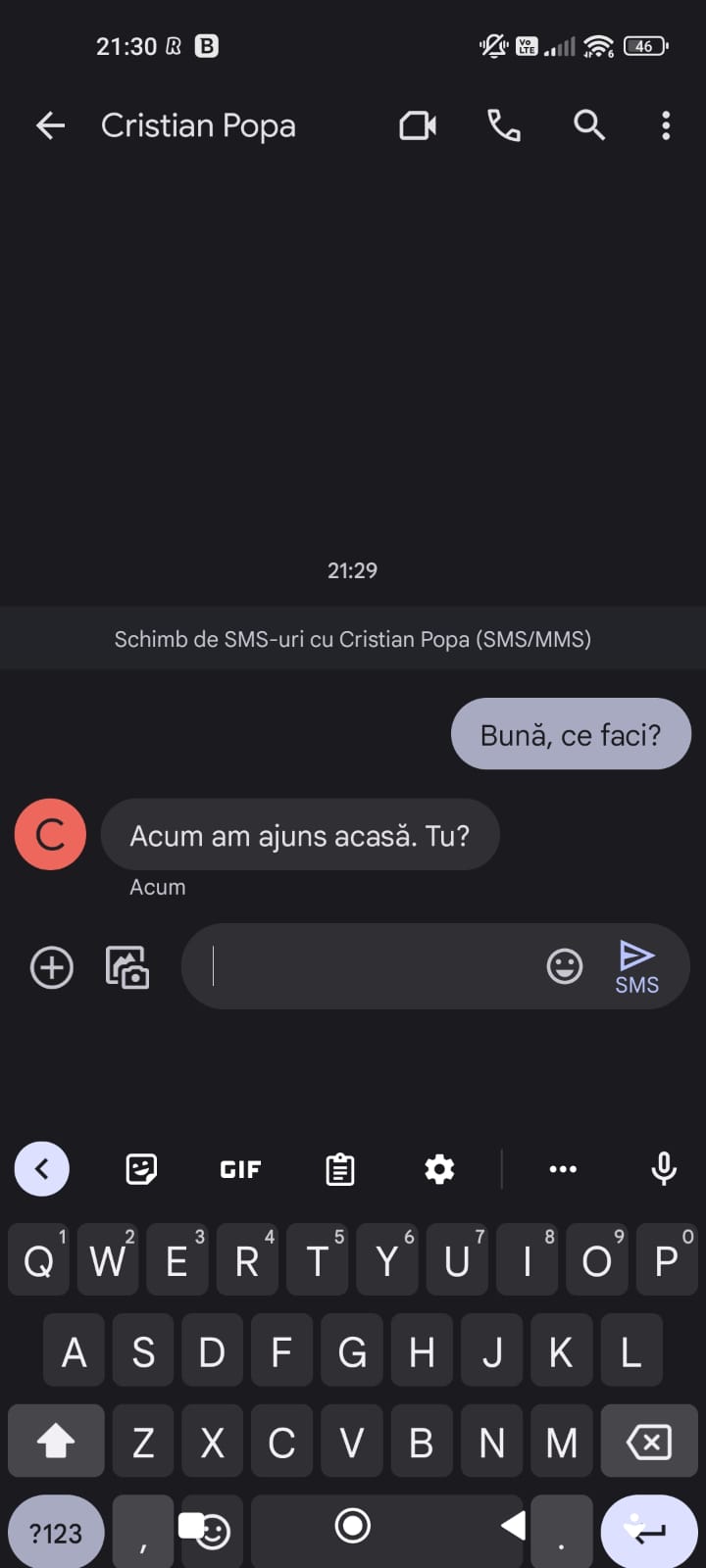 *APPLICATION*-Γεια σας! Πώς είσαι?
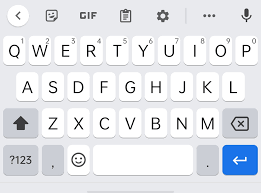 Διαγραφή κειμένου
SHIFT
BACKSPACE
ENTER
Σας δίνει κεφαλαία έως πεζά γράμματα ανταλλαγής επιστολών
Έναρξη νέας γραμμής κειμένου
SPACEBAR
Προσθήκη διαστήματος μεταξύ χαρακτήρων
Υλικό που παράγεται με την οικονομική υποστήριξη της Ευρωπαϊκής Ένωσης. Το περιεχόμενο αυτού του υλικού είναι αποκλειστική ευθύνη των συγγραφέων και ο Εθνικός Οργανισμός και η Ευρωπαϊκή Επιτροπή δεν είναι υπεύθυνη για τον τρόπο με τον οποίο θα χρησιμοποιηθεί το περιεχόμενο αυτών των πληροφοριών.
Erasmus+ Programme – Strategic Partnership
Project : 2021-2-RO01-KA210-ADU-000048477
Project Title: “Senior in digital era”
Διαδικτυακή εφαρμογή
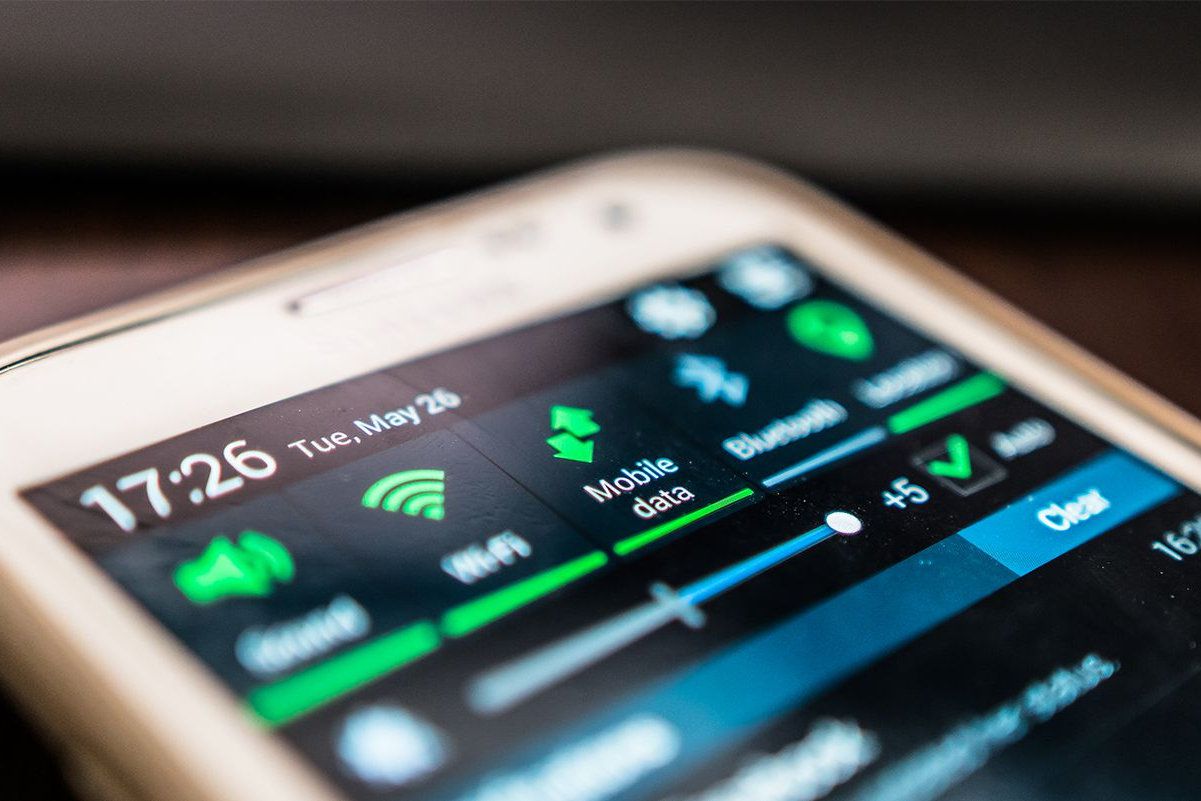 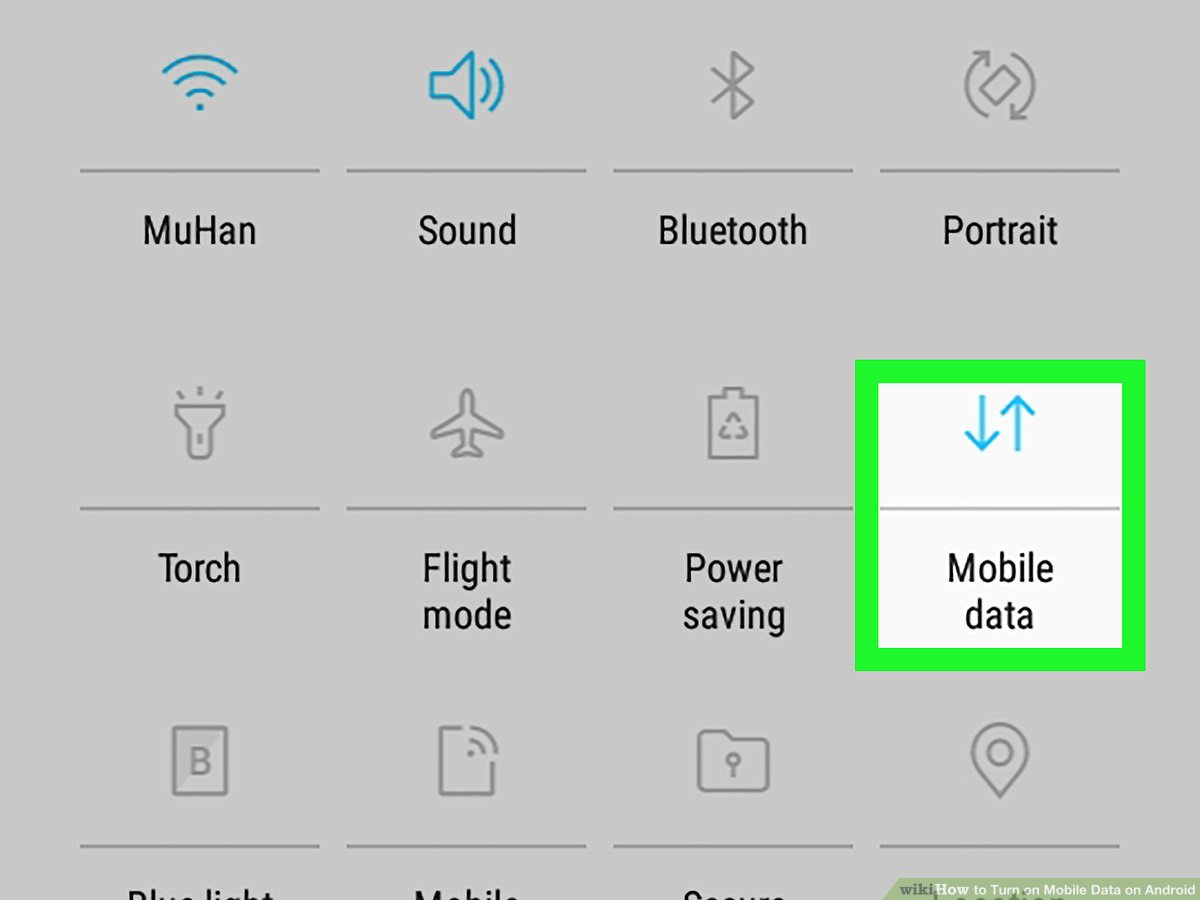 Υλικό που παράγεται με την οικονομική υποστήριξη της Ευρωπαϊκής Ένωσης. Το περιεχόμενο αυτού του υλικού είναι αποκλειστική ευθύνη των συγγραφέων και ο Εθνικός Οργανισμός και η Ευρωπαϊκή Επιτροπή δεν είναι υπεύθυνη για τον τρόπο με τον οποίο θα χρησιμοποιηθεί το περιεχόμενο αυτών των πληροφοριών.
Erasmus+ Programme – Strategic Partnership
Project : 2021-2-RO01-KA210-ADU-000048477
Project Title: “Senior in digital era”
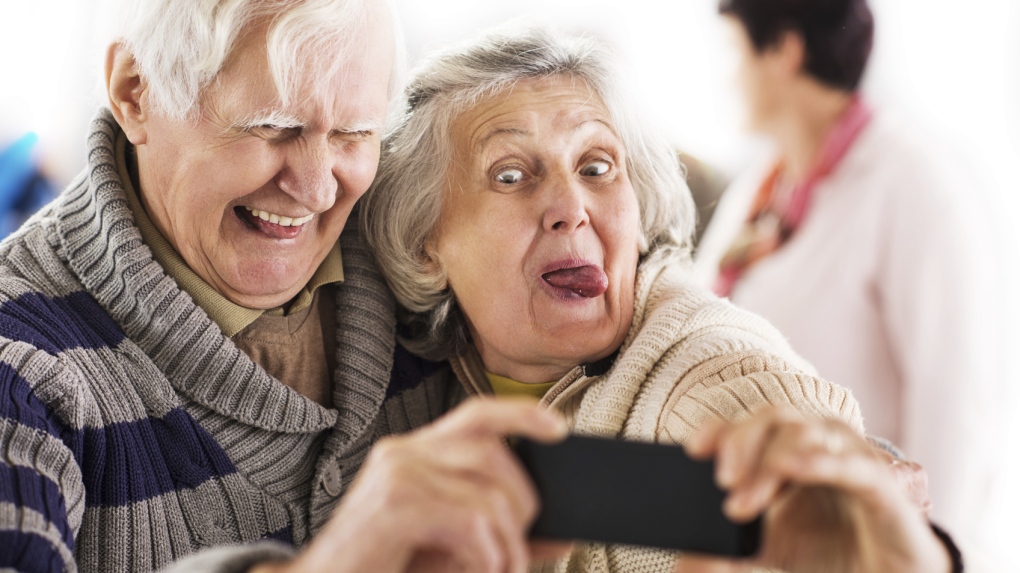 *APPLICATION*- φωτογραφία και αναζήτηση
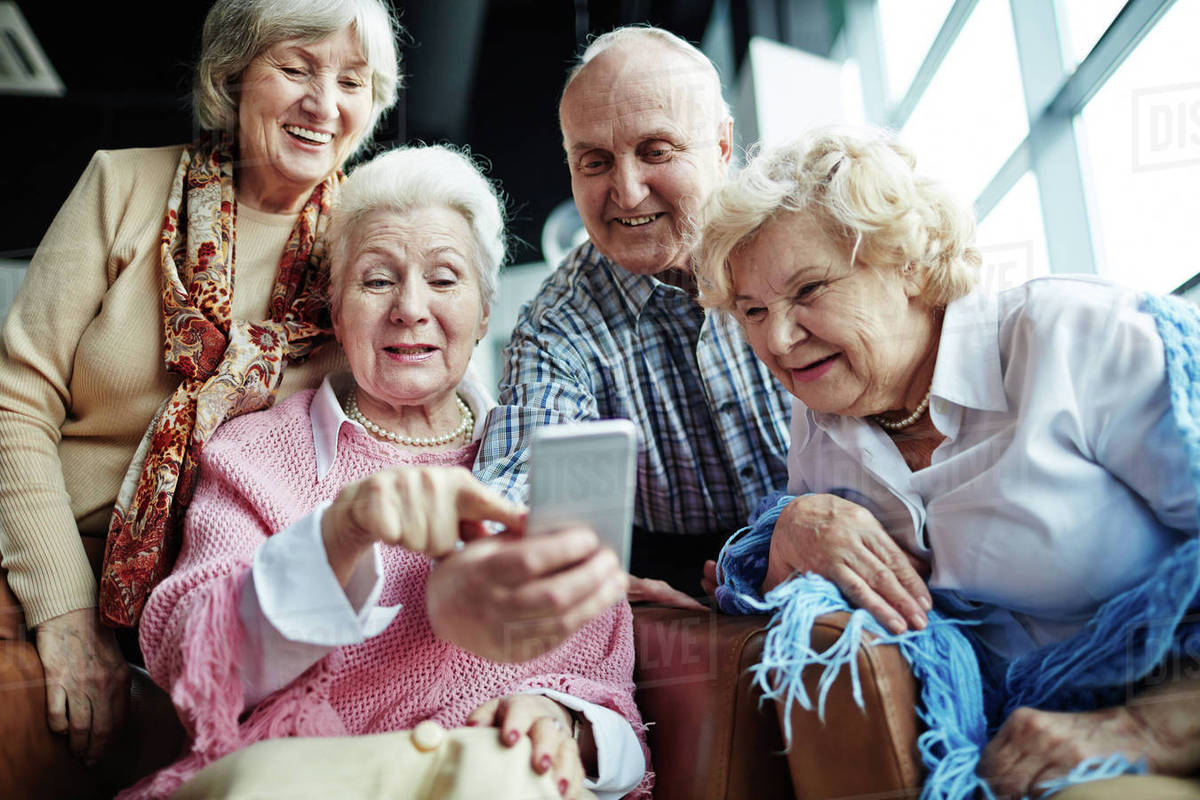 Erasmus+ Programme – Strategic Partnership
Project : 2021-2-RO01-KA210-ADU-000048477
Project Title: “Senior in digital era”
Υλικό που παράγεται με την οικονομική υποστήριξη της Ευρωπαϊκής Ένωσης. Το περιεχόμενο αυτού του υλικού είναι αποκλειστική ευθύνη των συγγραφέων και ο Εθνικός Οργανισμός και η Ευρωπαϊκή Επιτροπή δεν είναι υπεύθυνη για τον τρόπο με τον οποίο θα χρησιμοποιηθεί το περιεχόμενο αυτών των πληροφοριών.
Περισσότερες πληροφορίες σχετικά με το διαδικτυακό περιβάλλον
Σερφινγκ
Ανάλυση, ερμηνεία και κριτική αξιολόγηση δεδομένων
Αλληλεπίδραση με τις ψηφιακές τεχνολογίες
Συμμετοχή στην ιδιότητα του πολίτη με ψηφιακές τεχνολογίες
Διαχείριση ψηφιακής ταυτότητας:
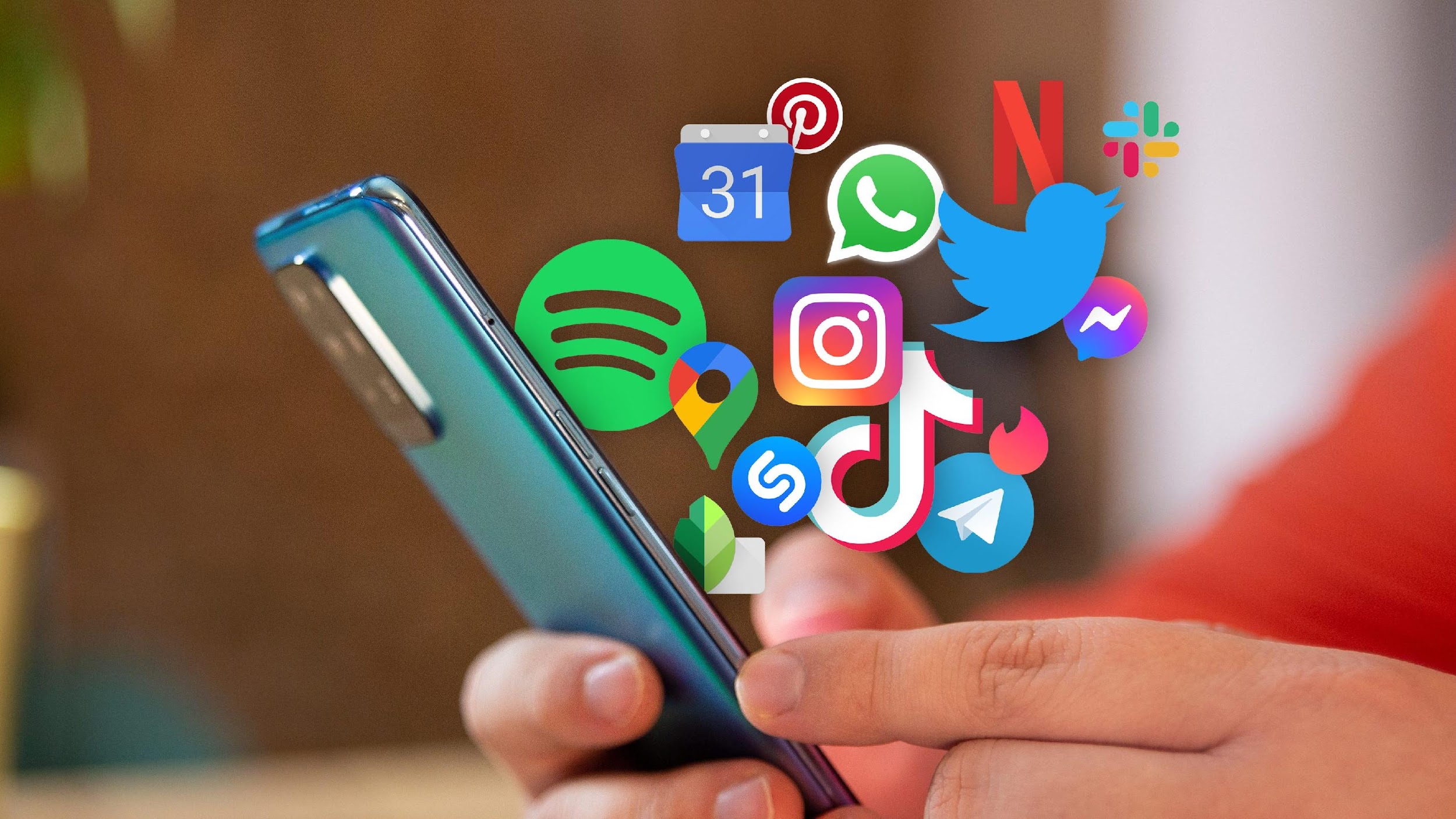 Erasmus+ Programme – Strategic Partnership
Project : 2021-2-RO01-KA210-ADU-000048477
Project Title: “Senior in digital era”
Υλικό που παράγεται με την οικονομική υποστήριξη της Ευρωπαϊκής Ένωσης. Το περιεχόμενο αυτού του υλικού είναι αποκλειστική ευθύνη των συγγραφέων και ο Εθνικός Οργανισμός και η Ευρωπαϊκή Επιτροπή δεν είναι υπεύθυνη για τον τρόπο με τον οποίο θα χρησιμοποιηθεί το περιεχόμενο αυτών των πληροφοριών.
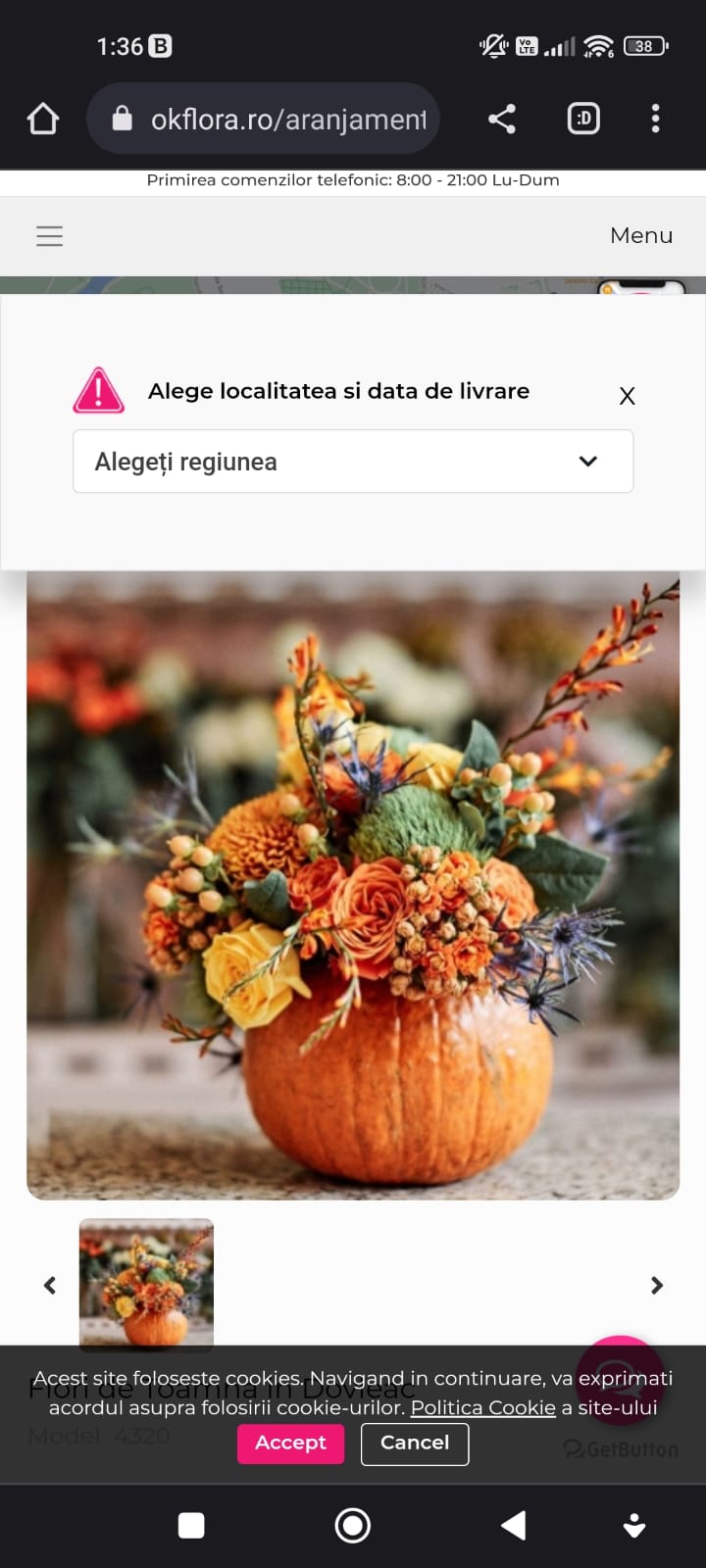 *APPLICATION*- εικόνες στο διαδίκτυο
Υλικό που παράγεται με την οικονομική υποστήριξη της Ευρωπαϊκής Ένωσης. Το περιεχόμενο αυτού του υλικού είναι αποκλειστική ευθύνη των συγγραφέων και ο Εθνικός Οργανισμός και η Ευρωπαϊκή Επιτροπή δεν είναι υπεύθυνη για τον τρόπο με τον οποίο θα χρησιμοποιηθεί το περιεχόμενο αυτών των πληροφοριών.
Erasmus+ Programme – Strategic Partnership
Project : 2021-2-RO01-KA210-ADU-000048477
Project Title: “Senior in digital era”
SMARTPHONE –χωρίς μυστικά
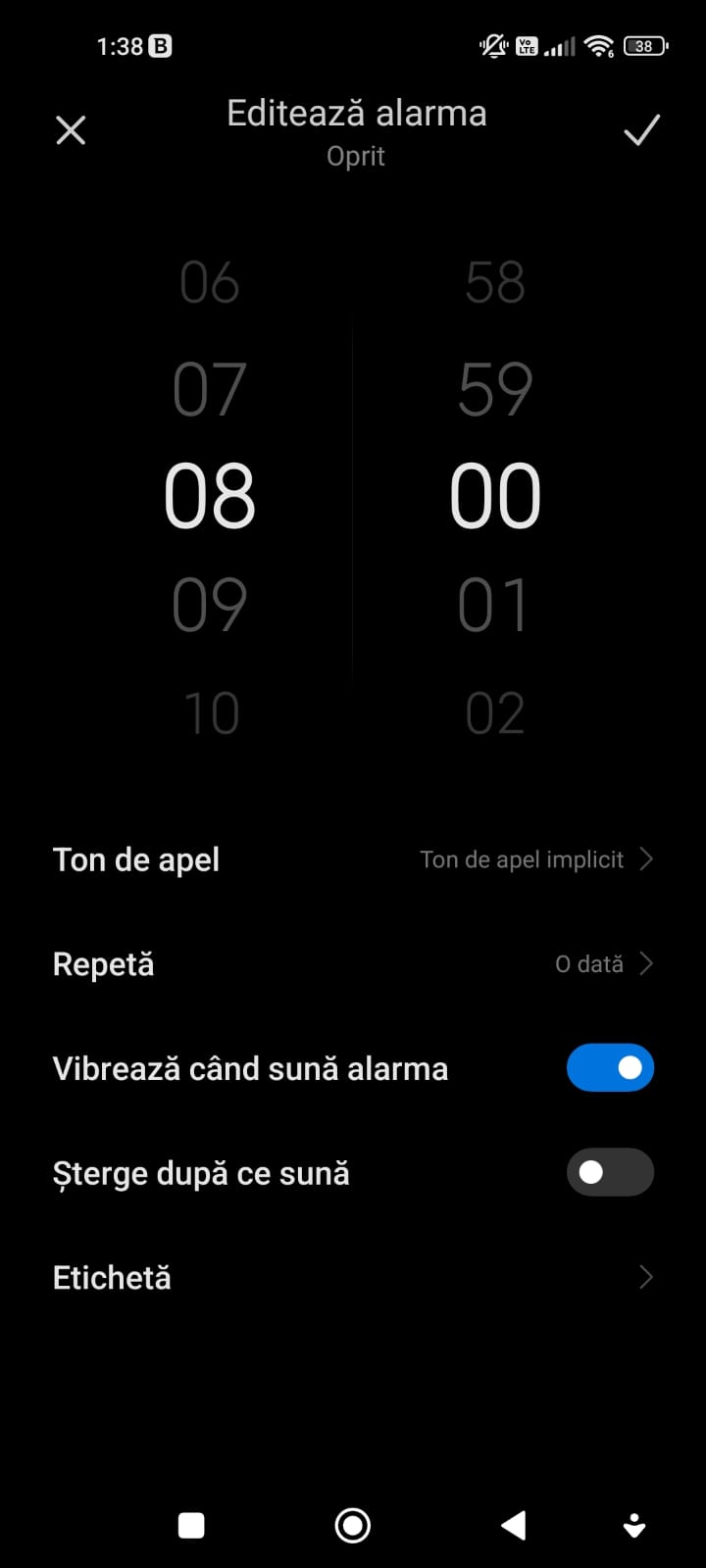 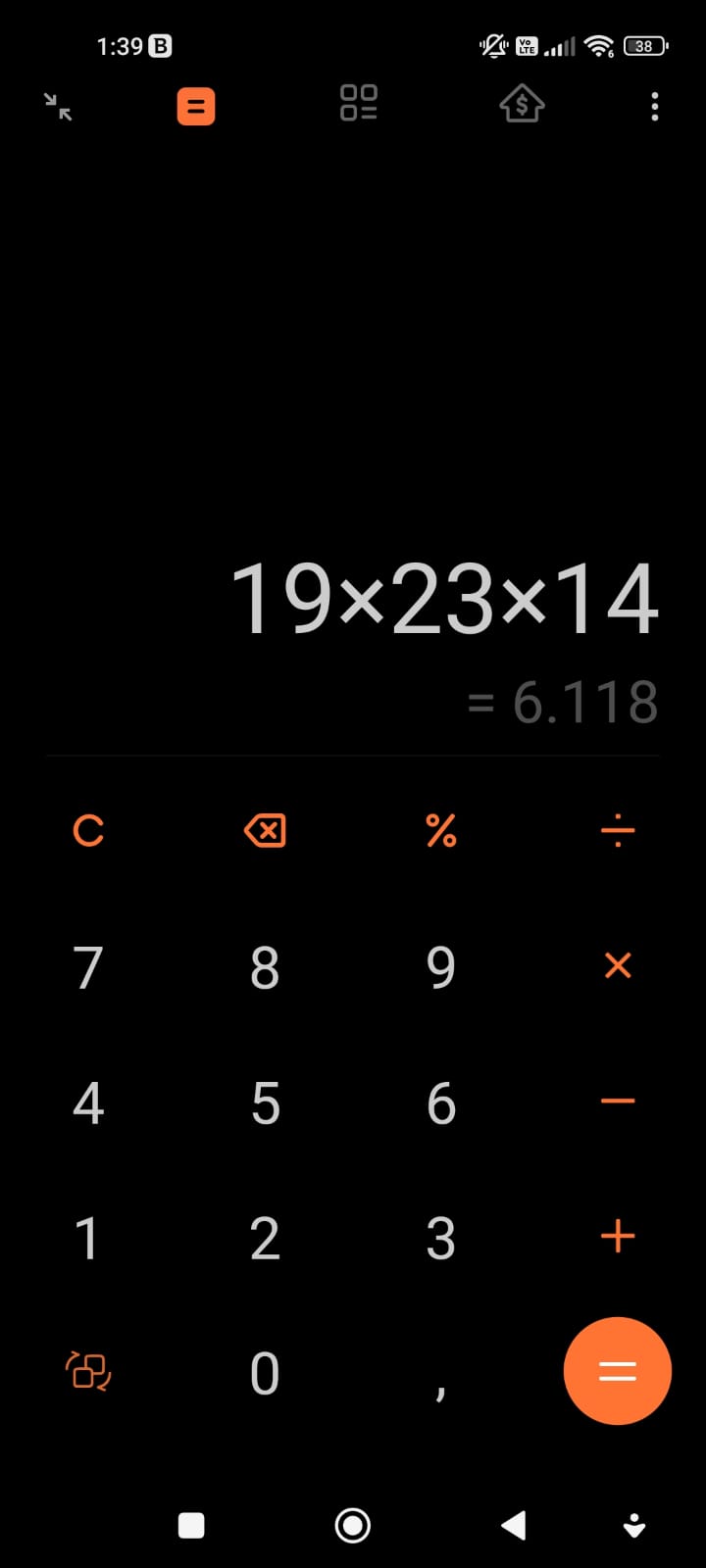 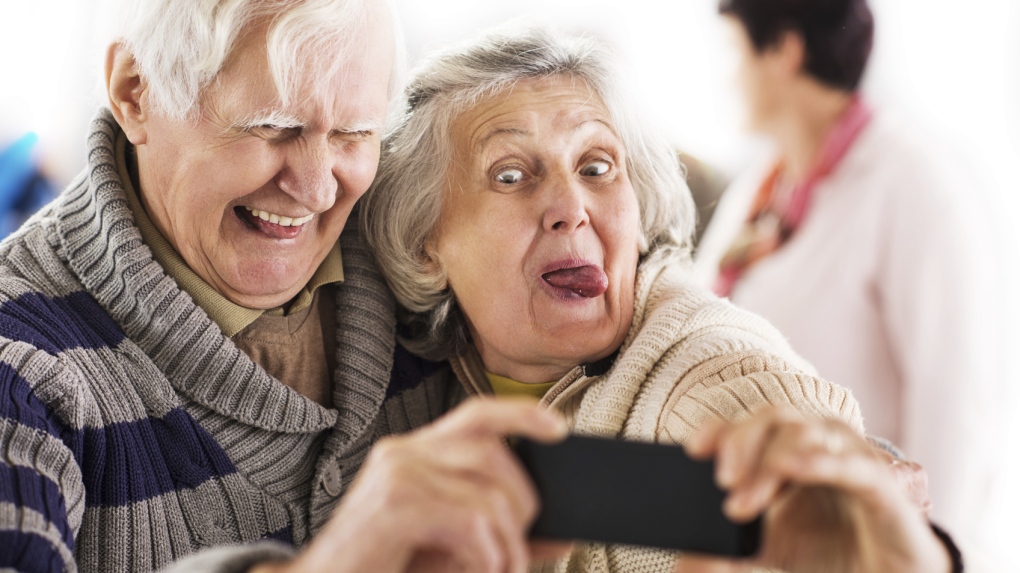 Υλικό που παράγεται με την οικονομική υποστήριξη της Ευρωπαϊκής Ένωσης. Το περιεχόμενο αυτού του υλικού είναι αποκλειστική ευθύνη των συγγραφέων και ο Εθνικός Οργανισμός και η Ευρωπαϊκή Επιτροπή δεν είναι υπεύθυνη για τον τρόπο με τον οποίο θα χρησιμοποιηθεί το περιεχόμενο αυτών των πληροφοριών.
Erasmus+ Programme – Strategic Partnership
Project : 2021-2-RO01-KA210-ADU-000048477
Project Title: “Senior in digital era”
Διαδίκτυο Για Όλους!
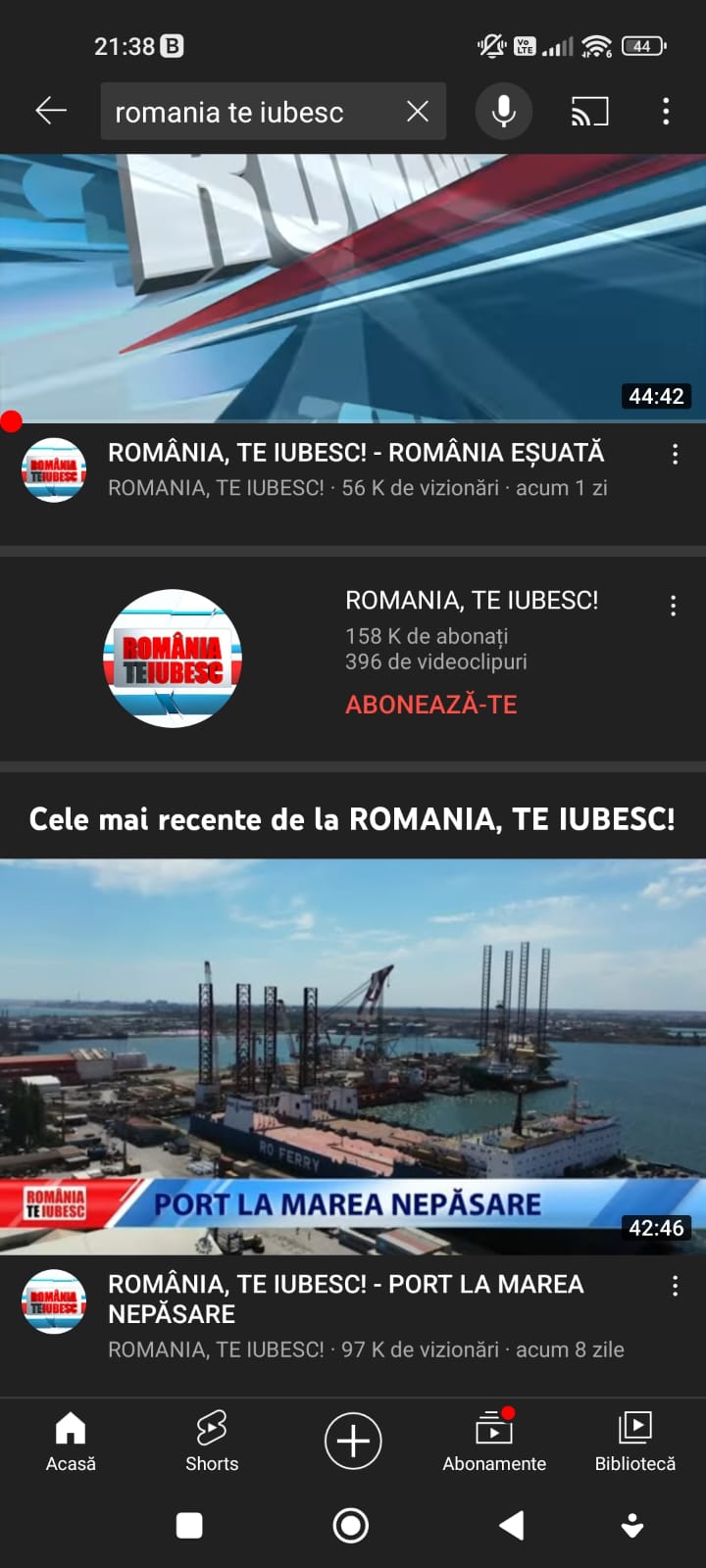 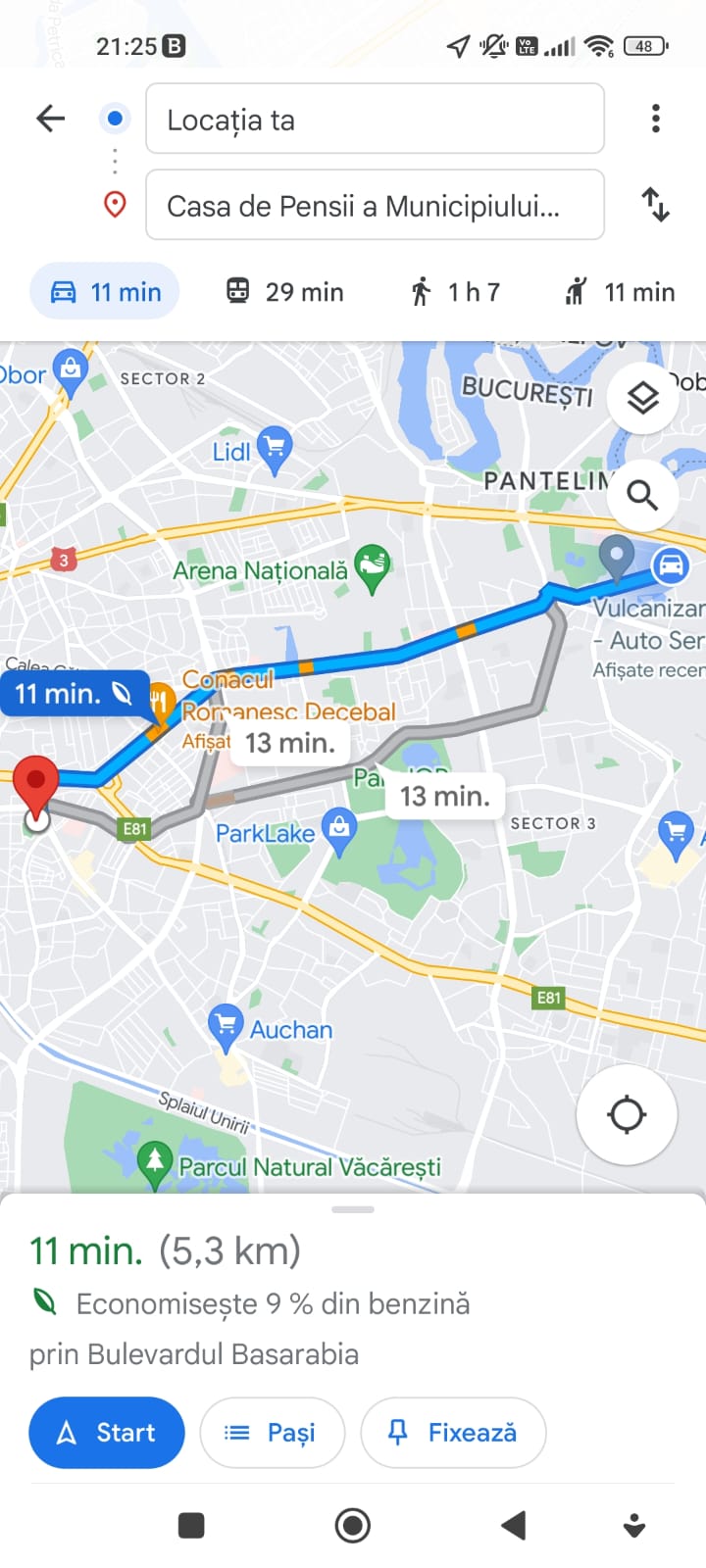 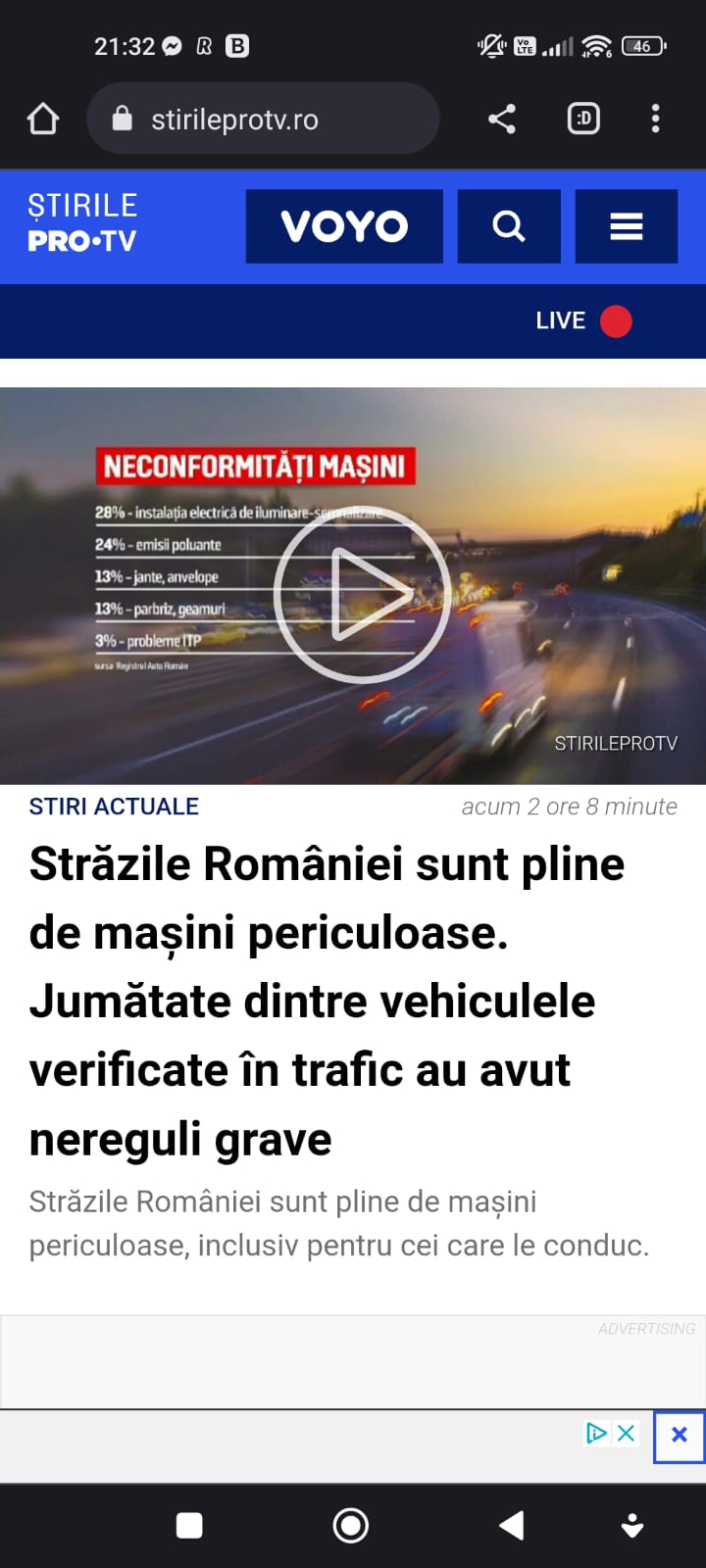 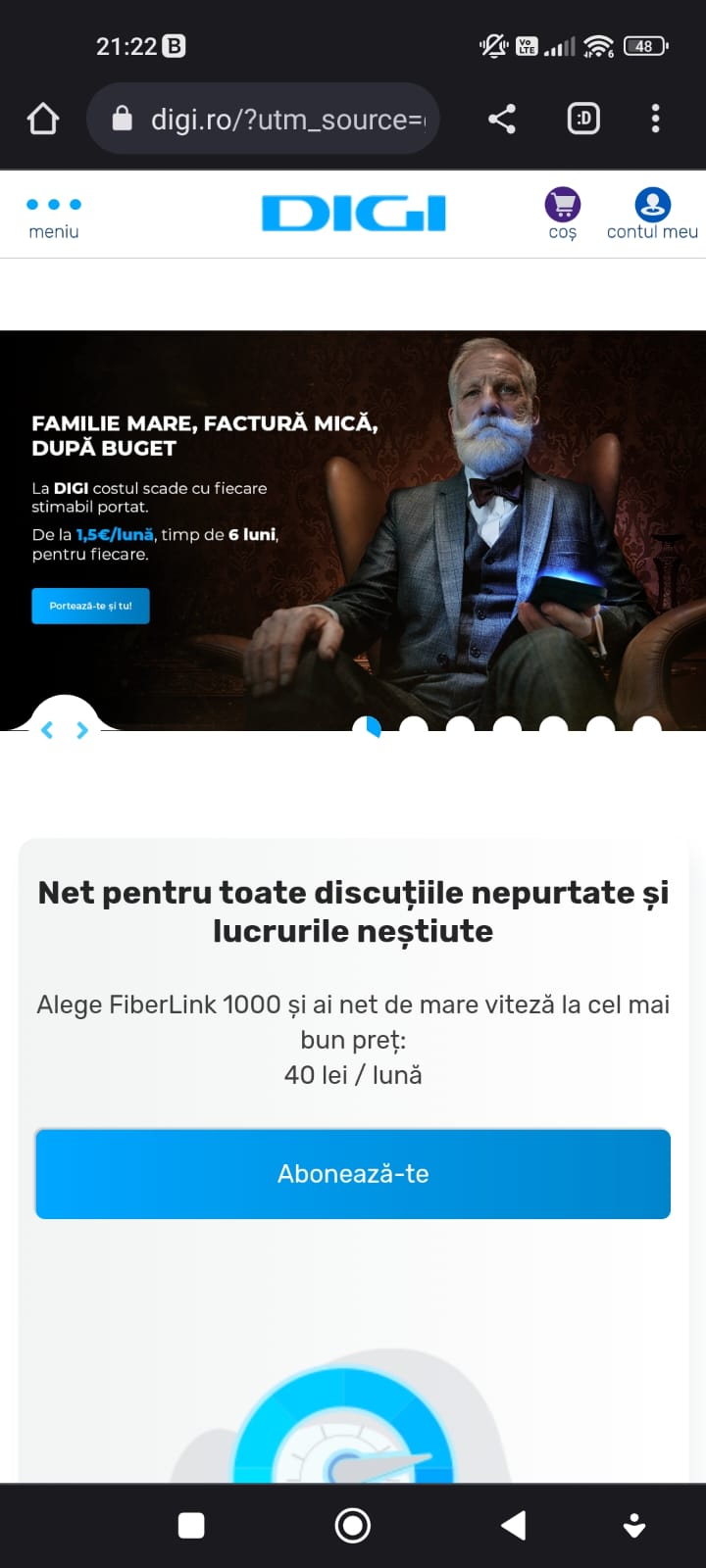 Υλικό που παράγεται με την οικονομική υποστήριξη της Ευρωπαϊκής Ένωσης. Το περιεχόμενο αυτού του υλικού είναι αποκλειστική ευθύνη των συγγραφέων και ο Εθνικός Οργανισμός και η Ευρωπαϊκή Επιτροπή δεν είναι υπεύθυνη για τον τρόπο με τον οποίο θα χρησιμοποιηθεί το περιεχόμενο αυτών των πληροφοριών.
Erasmus+ Programme – Strategic Partnership
Project : 2021-2-RO01-KA210-ADU-000048477
Project Title: “Senior in digital era”
Ευχαριστω για την προσοχή σας!
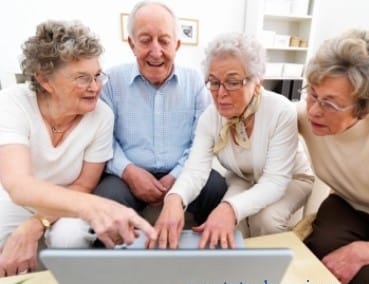 Erasmus+ Programme – Strategic Partnership
Project : 2021-2-RO01-KA210-ADU-000048477
Project Title: “Senior in digital era”
Υλικό που παράγεται με την οικονομική υποστήριξη της Ευρωπαϊκής Ένωσης. Το περιεχόμενο αυτού του υλικού είναι αποκλειστική ευθύνη των συγγραφέων και ο Εθνικός Οργανισμός και η Ευρωπαϊκή Επιτροπή δεν είναι υπεύθυνη για τον τρόπο με τον οποίο θα χρησιμοποιηθεί το περιεχόμενο αυτών των πληροφοριών.